Web Application Security Concerns
Computer Science and Engineering
1
Web Evolution
Past: Human usage 
HTTP
Static Web pages (HTML)
Current: Human and some automated usage 
Interactive Web pages
Service Oriented Architecture (WSDL, SOAP, SAML)
Semantic Web (RDF, OWL, RuleML, Web databases)
Future: 
Mobile Technology
Semantic Web Services
Computer Science and Engineering
2
Web Applications
Goal: enable autonomous and distributed entities to collaborate efficiently, reliably, cost-effectively, and comply with regulations
Characteristics: open and heterogeneous environment, loose coupling, code reuse, standard-based interfaces, platform independent & language neutral
Support for:
Data & Information Sharing
Mobile application
Automated processing – Web with a meaning
Express business logic
Computer Science and Engineering
3
Standards
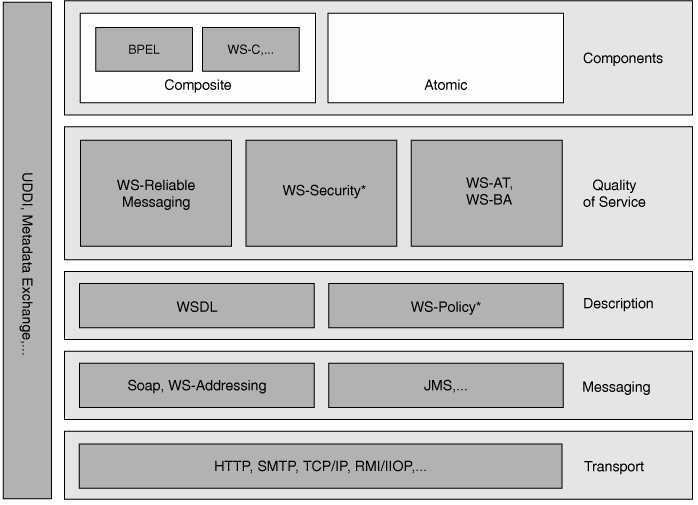 Web Services Platform Architecture, ISBN-10: 0131488740, pg 34
Courtesy of P. Buhler
Computer Science and Engineering
4
Layered Model
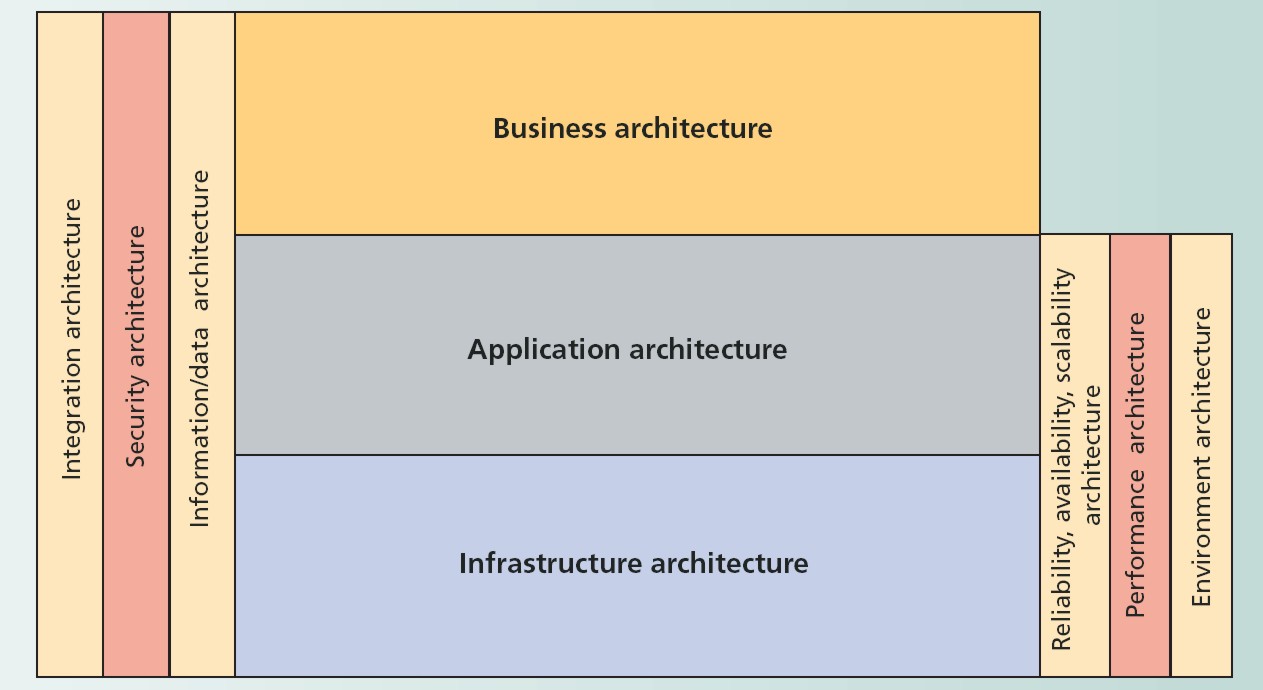 March/April 2007, IT Pro Magazine, “The Role of Solution Architects in Systems Integration”
Courtesy of P. Buhler
Computer Science and Engineering
5
SOA Security Components
Data-level security
Software-level security
Business level security
Network-level security
Computer Science and Engineering
6
Web Data and Metadata Security
Computer Science and Engineering
7
Secure XML Views - Example
medicalFiles
<medicalFiles> UC
 <countyRec> S
   <patient> S
     <name>John Smith </name> UC
     <phone>111-2222</phone> S
   </patient>
   <physician>Jim Dale </physician> UC
 </countyRec>
 <milBaseRec> TS
   <patient> S
     <name>Harry Green</name> UC
     <phone>333-4444</phone> S
   </patient>
   <physician>Joe White
   </physician> UC
   <milTag>MT78</milTag> TS
 </milBaseRec>
</medicalFiles>
countyRec
milBaseRec
physician
Jim Dale
physician
Joe White
milTag
MT78
patient
patient
name
John Smith
phone
111-2222
name
Harry Green
phone
333-4444
View over UC data
8
Secure XML Views - Example cont.
medicalFiles
<medicalFiles>
 <countyRec>
   <patient>
     <name>John Smith</name>
   </patient>
   <physician>Jim Dale</physician>
 </countyRec>
 <milBaseRec>
   <patient>
     <name>Harry Green</name>
    </patient>
   <physician>Joe White</physician>
 </milBaseRec>
</medicalFiles>
countyRec
milBaseRec
physician
Jim Dale
physician
Joe White
patient
patient
name
John Smith
name
Harry Green
View over UC data
9
Secure XML Views - Example cont.
medicalFiles
<medicalFiles>
 <tag01>
   <tag02>
     <name>John Smith</name>
   </tag02>
   <physician>Jim Dale</physician>
 </tag01>
 <tag03>
   <tag02>
     <name>Harry Green</name>
    </tag02>
   <physician>Joe White</physician>
 </tag03>
</medicalFiles>
countyRec
milBaseRec
physician
Jim Dale
physician
Joe White
patient
patient
name
John Smith
name
Harry Green
View over UC data
10
Secure XML Views - Example cont.
medicalFiles
<medicalFiles> UC
 <countyRec> S
   <patient> S
     <name>John Smith</name> UC
   </patient>
   <physician>Jim Dale</physician> UC
 </countyRec>
 <milBaseRec> TS
   <patient> S
     <name>Harry Green</name> UC
   </patient>
   <physician>Joe White</physician> UC
 </milBaseRec>
</medicalFiles>
countyRec
milBaseRec
physician
Jim Dale
physician
Joe White
patient
patient
name
John Smith
name
Harry Green
View over UC data
11
Secure XML Views - Example cont.
medicalFiles
<medicalFiles>
   <name>John Smith</name>
   <physician>Jim Dale</physician>
   <name>Harry Green</name>
   <physician>Joe White</physician>
</medicalFiles>
physician
Jim Dale
name
John Smith
physician
Joe White
name
Harry Green
View over UC data
12
Secure XML Views - Solution
Multi-Plane DTD Graph (MPG)
Minimal Semantic Conflict Graph (association preservation)
Cover story
Transformation rules
13
<milBaseRec>
D,medicalFiles
UC
<milTag>
TopSecret
S
TS
D, countyRec
D, milBaseRec
<countyRec>
UC
S
TS
D, physician
<patient>
D, patient
D, milTag
Secret
<phone>
UC
S
D, name
D, phone
<physician>
<name>
<medicalFiles>
Unclassified
Multi-Plane DTD Graph
MPG = DTD graph
over multiple
security planes
14
Transformation - Example
<milBaseRec>
MPG
<milTag>
TS
MSCG
<countyRec>
<patient>
name
phone
S
<phone>
physician
<medicalFiles>
Security 
Space  
Secret
UC
<physician>
<name>
15
Transformation - Example
<milBaseRec>
<milTag>
TS
<countyRec>
<patient>
name
S
<phone>
physician
<emrgRec>
<medicalFiles>
MSCG
UC
<physician>
<name>
SP
MPG
16
Transformation - Example
<milBaseRec>
<milTag>
TS
<countyRec>
<patient>
S
<phone>

<emrgRec>
<medicalFiles>
MSCG
UC
<physician>
<name>
SP
MPG
17
Transformation - Example
<milBaseRec>
<milTag>
TS
medicalFiles
<countyRec>
<patient>
emergencyRec
S
<phone>
physician
<emrgRec>
name
<medicalFiles>
UC
<physician>
<name>
SP
Data Structure
MPG
18
Report
P
Title
P
Data
P
Date
P
Temperature
?
P
Images
S
Water Resources
S
Concrete Location
S
Civil Area
S
TS
Defense Sector
Delete - Example
19
Delete Operations
Delete entire sub-tree under a deleted node
Most widely used approach
Problem: blind write
Delete only the viewable nodes
Problem: fragmentation of XML tree
Reject the delete
Problem: covert channel
20
Different Solution – Deleted Label
Basic Idea 
A unique domain “Del” for deleted nodes
Change security classification of deleted node (o, {do  Del})
Perform after delete operation
Change security clearance of users, where s = (s, {ds}) > (o, {do}) to             ( (s, {ds}) , (o, {do  Del}) )
Can be preprocessed
Use BLP axioms
21
Report
P
Title
P
Data
P
Date
P
Temperature
P
Images
(S,{Del})
Concrete Location
(S,{Del})
Defense Sector
TS
Example - Top Secret View
Subject clearances:

(TS, {})	  { (TS, {}) , (S, {Del}),
	         (P, {Del}) }	

(S, {})	  { (S, {}), (P, {Del}) }

(P, {})	  { (P, {}) }
22
MedicalDb
SSN
Patient
*
Name
Name
Patient
Phone
Phone
Birthdate
Race
*
Diagnosis
Date
Patient
Physician
Prescription
Comments
Birthdate
Allergies
*
Race
Allergen
Diagnosis
Date
Comments
Node Association - Example
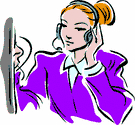 DTD of Patient Health Record
23
Object -
Association level
classification
Node level
classification
+
-
+
+
+
+
Layered Access Control
24
t1
t2
t3
t4
Simple Security Object
o
 ti : (ti) = (o)
25
t1
t2
t3
t4
Association Security Object
o
 ti : (ti) < (o)
26
The Inference Problem
General Purpose Database:

Non-confidential data + Metadata 
 Undesired  Inferences

Semantic Web:

Non-confidential data + Metadata (data and application semantics) + Computational Power + Connectivity  Undesired Inferences
27
Air show
address
fort
address
fort
Association Graph
Association similarity measure
Distance of each node from the association root
Difference of the distance of the nodes from the association root
Complexity of the sub-trees originating at nodes
Example:
XML document:
Association Graph:
Public
Public, AC
28
Public
Public
?
address
fort
Water source
base
district
basin
Confidential
Correlated Inference
Concept Generalization: 	weighted concepts, concept abstraction level, 
			range of allowed abstractions
Object[].		
   waterSource :: Object	
      basin :: waterSource	
   place :: Object	
      district :: place		
      address :: place		
   base :: Object		
      fort :: base
29
place
address
fort
district
basin
Water source
base
Confidential
Correlated Inference (cont.)
Object[].		
   waterSource :: Object	
      basin :: waterSource	
   place :: Object	
      district :: place		
      address :: place		
   base :: Object		
      fort :: base
Base
Place
base
Public
Public
Water source
Water Source
30
[Speaker Notes: f]
Inference Removal
Relational databases: limit access to data
Web inferences
Cannot redesign public data outside of protection domain
Cannot modify/refuse answer to already published web page
Protection Options:
Release misleading information
Remove information
Control access to metadata
31
Software Security
Computer Science and Engineering
32
SOA Applications
Aggregated services  each component is vulnerable
What is the level of security provided by the aggregate?
Trust management
Security Patterns
Exception Shielding
Message Screening
Trusted subsystem
Service Perimeter Guard
Computer Science and Engineering
33
Secure Software Development
Develop software that is free of flaws
Software engineering – functional requirements
Security, reliability, QoS – non-functional requirements
Protect against malicious code
Reading:
G. McGraw, Software Security , http://www.cigital.com/papers/download/bsi1-swsec.pdf
US National Security Agency: System Security Engineering CMM (SSE CMM), http://www.sse-cmm.org/index.html
Computer Science and Engineering
Computer Science and Engineering
34
34
Software Security during SDLC
External Review
3. Penetration Testing
1. Code Review
(Tools)
6. Security Requirements
4. Risk-Based 
Security Tests
2. Risk Analysis
7. Security 
Operations
5. Abuse cases
2. Risk Analysis
Requirement and 
Use cases
Architecture 
and Design
Test Plans
Code
Tests and
Test Results
Feedback from
the Field
From: G. McGraw, Software Security
Computer Science and Engineering
35
Open Web Application Security Project (OWASP)
Non-for-profit, worldwide organizations
Goal: improve the security of application software
All materials: available under a free and open software license
Common Weakness Enumeration (CWE): list of software weaknesses
Full dictionary view
Development view
Research view
Computer Science and Engineering
36
Exception Shielding
Goal: prevent the disclosure of information about the service’s internal implementation via exception data
Problem: 
Exception data released by a service may contain internal implementation details 
Malicious users may exploit this data to compromise the service and its environment
Solution: replace unsafe data with data that is safe by design
Computer Science and Engineering
37
Improper Error Handling
OWASP “A7 Improper Error handling,” 2007, http://cwe.mitre.org/data/definitions/728.html 
Variants:
Yielding too much information
Ignoring errors
Misinterpreting errors
Using useless error values
Handling the wrong exception
Handling all exceptions together
Computer Science and Engineering
38
Redemptions – SDLC
Handle exceptions in application code
Do not group exceptions
Check return values when appropriate

Time to target problem:
Design
Code review
Testing
Computer Science and Engineering
39
Redemption – SOA pattern
Unsafe data is “sanitized”
Routines added to the service logic to perform the sanitization
Need: pre-defined exception details that are “safe by design”
During:
Design time
Run time
Computer Science and Engineering
40
Sanitization Process
Server
Customer submits a request message
Server:  attempts to process
The request and throws an
Exception

Exception Shielding Routines: 
Evaluates exception data and 
Replaces it if unsafe
Customer
Server returns safe exception message
Computer Science and Engineering
41
Exception Shielding
A form of utility logic
Supported by: Service Agent, Utility Abstraction, and Service perimeter Guard
Impact:
Extra processing cost
Targets dangerous vulnerability
Incorrect application (e.g., only some of the exceptions are addressed) may lead to a false sense of security
Computer Science and Engineering
42
Message Screening
Goal: protect a service from malformed or malicious input
Problem: 
Malicious user may violate service security or take over the control of the service and its environment
Solution: assume all input data is harmful and screen before using it
Computer Science and Engineering
43
Input Validation
OWASP: CWE-20: improper Input Validation, http://cwe.mitre.org/data/definitions/20.html 
Problem: no or improper validation of input that can affect control flow or data flow of a program
Variants:
Buffer overrun
Integer overflow
Command injection
SQL injection
Reading: G. Hoglund and G. McDraw, Exploiting Software: How to Break Code, Chapter 7 Buffer Overflow, http://searchsecurity.techtarget.com/searchSecurity/downloads/Exploiting Software-Ch07.pdf
Computer Science and Engineering
44
Impact
Availability: malicious input may
Crash the program
Exhaust resources (e.g., memory, CPU)
Confidentiality: attacker may be able to access confidential resources
Integrity:  attacker may
Modify data
Alter control flow
Execute arbitrary commands
Computer Science and Engineering
45
Redemption – SDLC
Always validate data
Stop using unsafe commands, e.g., strcpy, strncat, etc.
Understand casting and operators
Use “white list”
Static analysis tool
Manual analysis – design level
Computer Science and Engineering
46
Redemption – SOA Pattern
Assume all input data is harmful until proven otherwise
Use specialized threat screening routines
Routines invoked when input data is received by any service capability
Standard screening tasks:
Compare the size of the input against the allowable size
Parse the entire input for malicious content
Computer Science and Engineering
47
Other Considerations about Screening Routines
Screening requires the decryption of encrypted traffic
Must be able to handle all types of attachments to evaluate malicious content
Must be very efficient – not a bottleneck
Related to Utility Abstraction and Service Agent  isolate message screening routine into a separate utility service
Vulnerabilities of XML messages (data types, data content, limited XML parser support)
Computer Science and Engineering
48
Trusted Subsystem
Goal: prevent customers from circumventing a service and directly accessing the resources of the service
Problem: 
Customer may perform incorrect modifications
May lead to undesirable forms of implementation coupling
Solution: service is designed to use own credentials for authentication with backend resources
Computer Science and Engineering
49
Impact
Compromised service may allow access to unauthorized users
Protocol for accessing remote resources
Authenticate and authorize the message
Send a request to the remote resource, accompanied with the services’ own credentials
Issue the appropriate issue to the customer
Computer Science and Engineering
50
Implementation Variants
Service accounts within the trusted subsystem
Local accounts are used on each host
Use digital certificate (e.g., X509 PKI) for authentication in the trusted subsystem
Use IPSec to provide secure communications.
Computer Science and Engineering
51
Perimeter Guard
Goal: protect internal resources from users that remotely access internal computers
Problem: 
External attacker may gain access to services running within a private network, and thus to the resources within the private network
Solution: establish an intermediate service at the perimeter of the private network as a secure contact point
Computer Science and Engineering
52
2010 CWE/SANS Top 25 Most Dangerous Programming Errors
URL: http://cwe.mitre.org/top25/ 
List of 25 most dangerous programming errors leading to software vulnerable to malicious attacks
Result of collaboration between the SANS Institute, MITRE, and many top software security experts in the US and Europe
Aims to help
Programmers to prevent well known software vulnerabilities
Software customers to ask for more secure software
Researchers to focus on important problems
Software managers and CIOs to measure their improvement in software security
Computer Science and Engineering
53
Network-Level Security
Messaging middleware 
Communication security
End point security
Protocol assurance
Authentication and identification
Cross-domain communication security
Computer Science and Engineering
54
Code-Level Security
Secure software development – software development life cycle
Best practices 
Avoid software security pitfalls
Vulnerability detection tools
Security is NOT a feature
Computer Science and Engineering
55
Service-Level Security
Ongoing research:
Business process execution across heterogeneous domains
Identity management
Trust management
Upcoming research areas:
Web Services Composition
Web Service Transactions
Service-Level Dependencies
Computer Science and Engineering
56
Web Services Composition
Create complex applications on the fly from individual services
BPEL4WS, WSBPEL
How to express security and reliability needs?
How to verify that these needs are satisfied?
How to resolve conflict between business needs and security requirements?
Computer Science and Engineering
57
Web Services Transactions
Traditional database transaction managements vs. SOA application needs
How can we evaluate correct execution?  ACID properties? Serializability?
WS transaction framework:
Atomic (short-term) transactions
Business activity (long-term) transactions
What are the security implications of WS transactions?
Computer Science and Engineering
58
Service-Level Dependencies
Old threats reappearing in new context: deadlocks, denial-of-service, network flooding, etc.
How to detect and prevent the occurrence of these threats?
In composition, independently developed services are dependent on each other
No information about internal processing of the workflow components
Computer Science and Engineering
59
New Approaches to Improve Security and Reliability
Develop criteria to evaluate correctness of composite application execution
E.g., WS transactions: compensation-based transactions
Increase reliability using redundant services
Offer security as service
Develop defense models using distributed and collaborative components
E.g., detect malicious behavior based on collaborative nodes, verify execution correctness by comparing outcome of different services, deploy intelligent software decoy, etc.
Computer Science and Engineering
60
Conclusion and Future Work
All aspects of SOA security must be addressed
Standards are not enough to provide security!
New security concepts applicable to SOA environment must be developed
Security must be incorporated during the system development process
Requires collaboration among SOA developers, business experts, and security professionals
Computer Science and Engineering
61
Questions?
Computer Science and Engineering
62